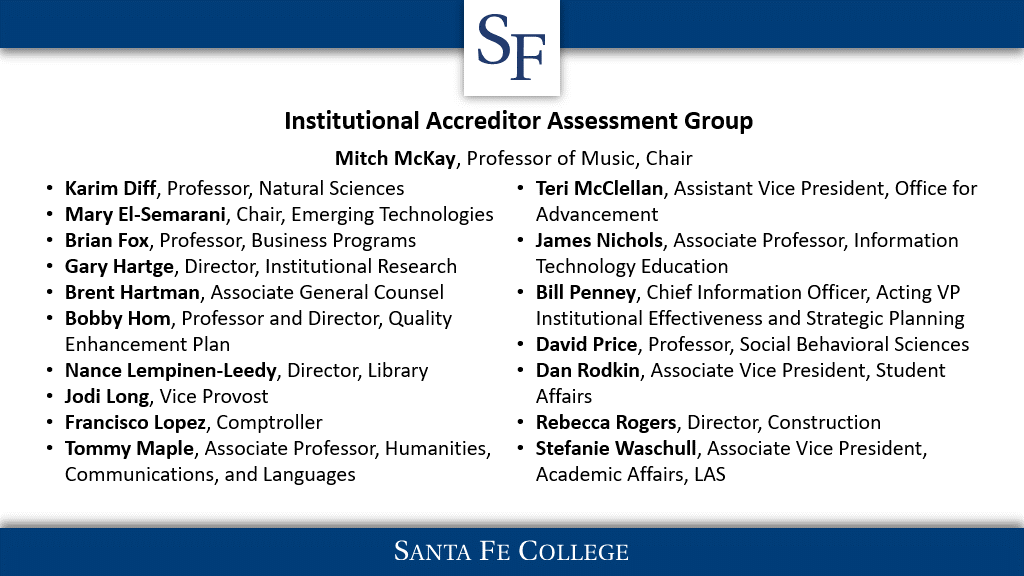 From the Florida Department of Education:  
“Effective April 19, 2022, FCS institutions…are prohibited from being accredited by the same accrediting agency or association for consecutive accreditation cycles. This prohibition will expire on December 31, 2032.”
Why Change Accreditors?
The Three Options
FDOE determined that the following institutional accreditors showed a “commitment to quality equal to that of SACSCOC”:

Higher Learning Commission (HLC)

Middle States Commission on Higher Education (MSCHE)

Northwest Commission on Colleges and Universities (NWCCU).
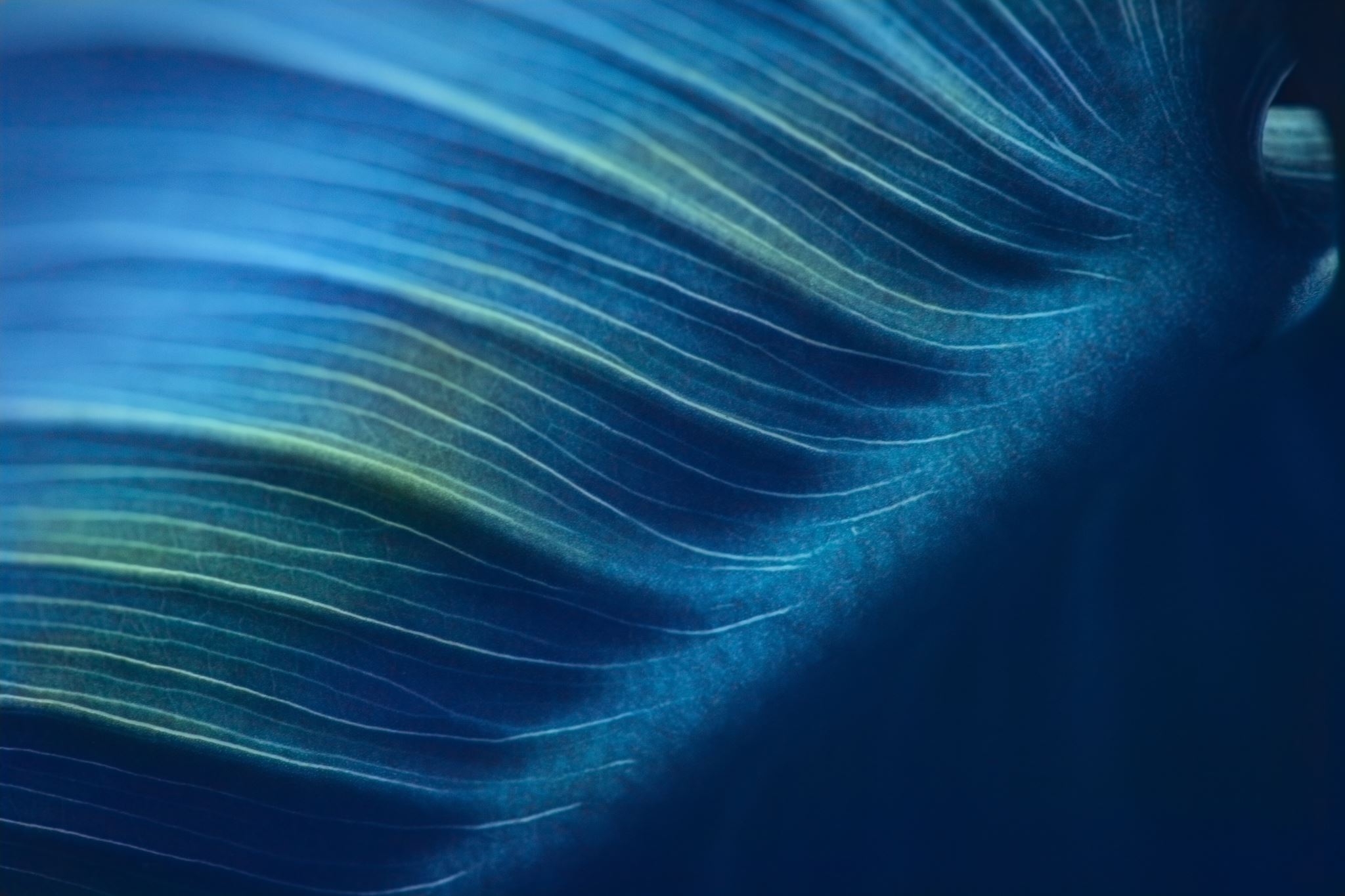 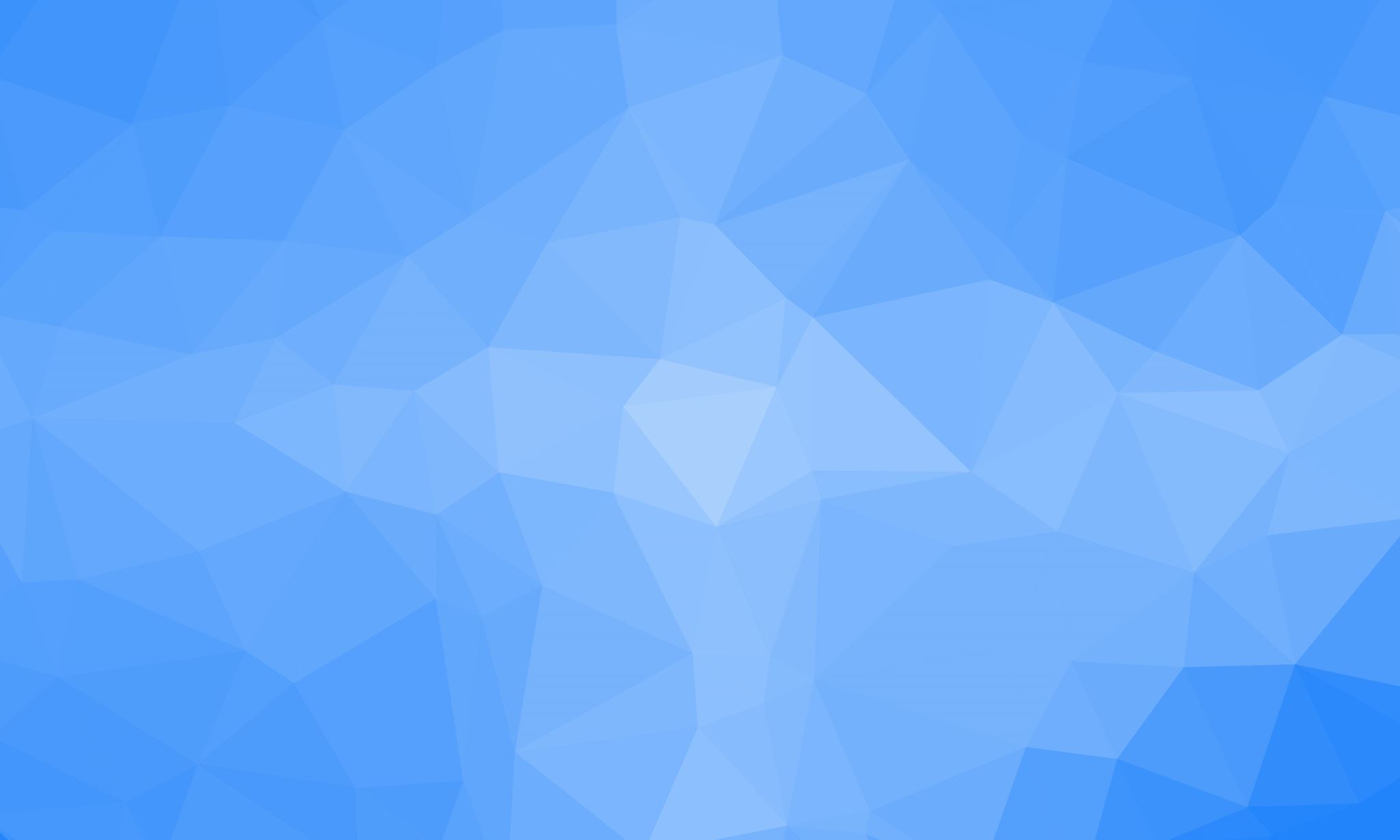 IAAG Process
More Examples:
The rationale for this recommendation include, but are not limited to the following:
HLC bears the most similarities with SACSCOC of the three options, which will facilitate the transition to a new institutional accreditor.
HLC communicates quickly and effectively with potential member institutions.
HLC requires a Quality Improvement Plan in their standards much like SACSCOC’s Quality Enhancement Plan.
The I.A.A.G. Recommends the Higher Learning Commission for SFC accreditation.
Dr. Southerland has experience working with HLC including onsite reviews.
A significant portion of institutions that are accredited by HLC are similar institutions to Santa Fe College. (Community Colleges, and State Colleges.)
The other Florida colleges that have already selected a new institutional accreditor have chosen HLC, therefore, HLC will be accustomed to working with Florida colleges.